Walk Worthy of the calling: Servants and Masters
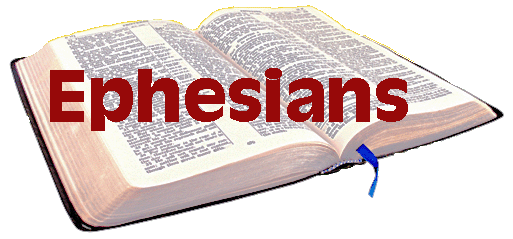 Eph 6:5-9
A Message to the Servants (6:5-8)
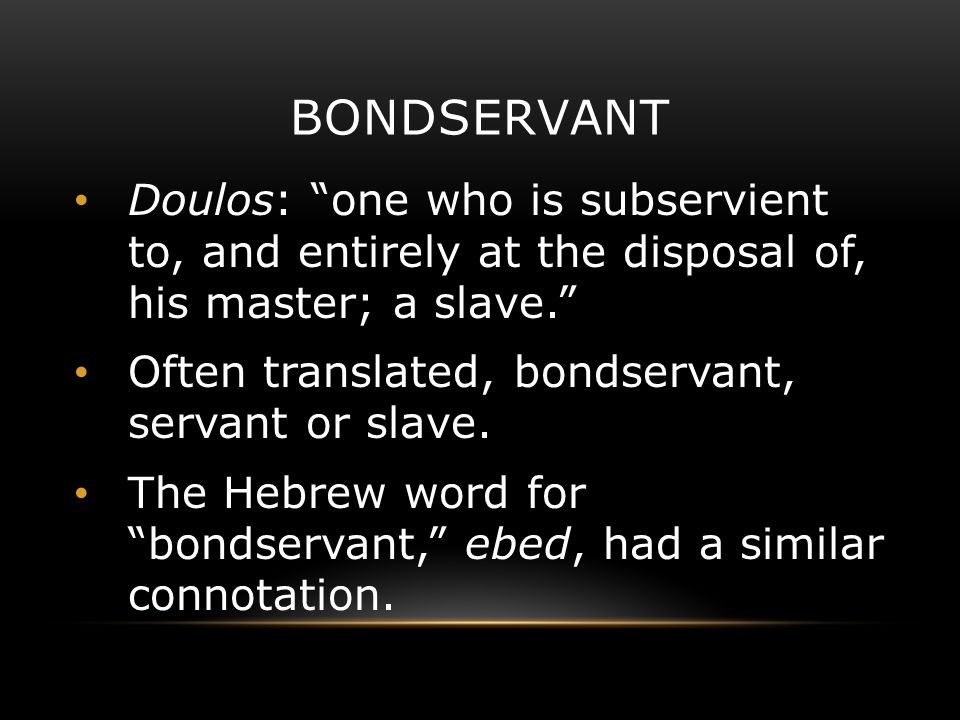 “5 Bondservants, be obedient to those who are your masters according to the flesh, with fear and trembling, in sincerity of heart, as to Christ;

 6 not with eyeservice, as men-pleasers, but as bondservants of Christ, doing the will of God from the heart,
[Speaker Notes: Slaves possessed few legal rights, lacked honor, were subject to whatever punishments their masters deemed appropriate, were not allowed to own property, and could be separated from their spouses by the slave master (Arnold, Ephesians, Zondervan Exegetical Commentary, 421).]
A Message to the Servants (6:5-8)
“5 Bondservants, be obedient to those who are your masters according to the flesh, with fear and trembling, in sincerity of heart, as to Christ;

 6 not with eyeservice, as men-pleasers, but as bondservants of Christ, doing the will of God from the heart,
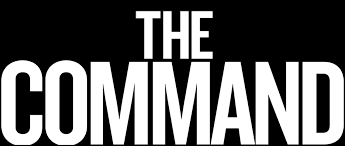 [Speaker Notes: This term refers to “earthly masters” or any man who has authority over you]
A Message to the Servants (6:5-8)
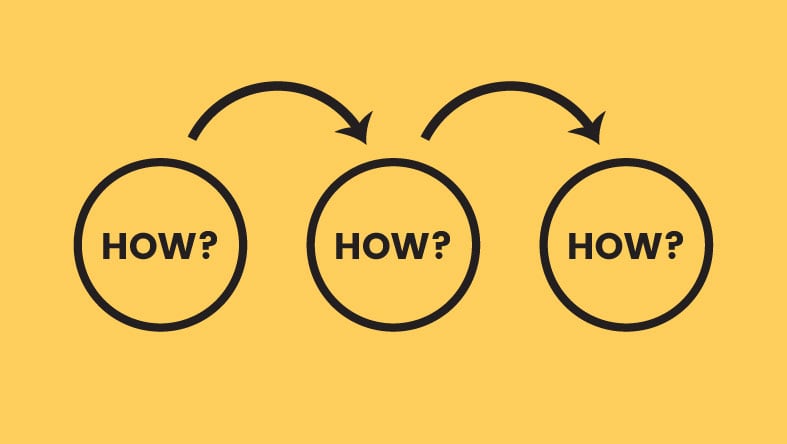 “5 Bondservants, be obedient to those who are your masters according to the flesh, with fear and trembling, in sincerity of heart, as to Christ;

 6 not with eyeservice, as men-pleasers, but as bondservants of Christ, doing the will of God from the heart,
[Speaker Notes: “You should show respect to your boss. You should show an amount of regard for your boss and all those who are over you. But behind that is God who has ordained these relationships. We’re not calling here for cowering servility in abject terror, but a healthy respect and a healthy reverence for the fact that God has ordained this kind of structure and this kind of order in human life. And you should have a healthy fear of offending the employer who has been given the place of leadership in your life in the work place and been given that place by God” (www.gty.org”]
A Message to the Servants (6:5-8)
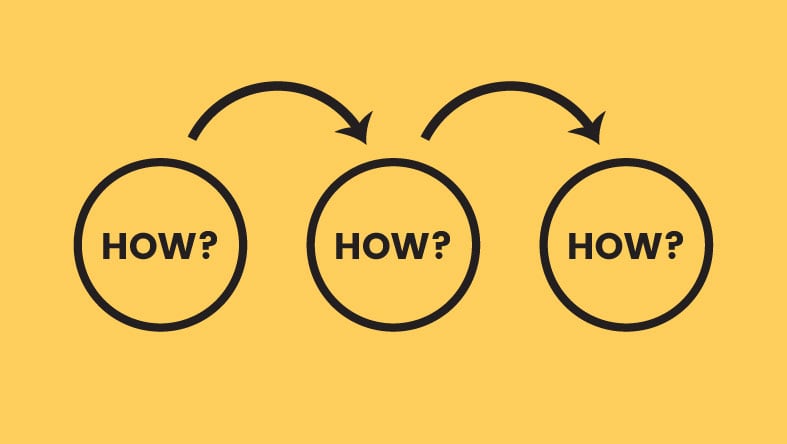 “5 Bondservants, be obedient to those who are your masters according to the flesh, with fear and trembling, in sincerity of heart, as to Christ;

 6 not with eyeservice, as men-pleasers, but as bondservants of Christ, doing the will of God from the heart,
[Speaker Notes: Imagine if Jesus was telling you to the mop the floor. Imagine if Jesus was telling us to do computer work. Imagine if Jesus is telling you to do the work. Work with that kind of attitude.]
A Message to the Servants (6:5-8)
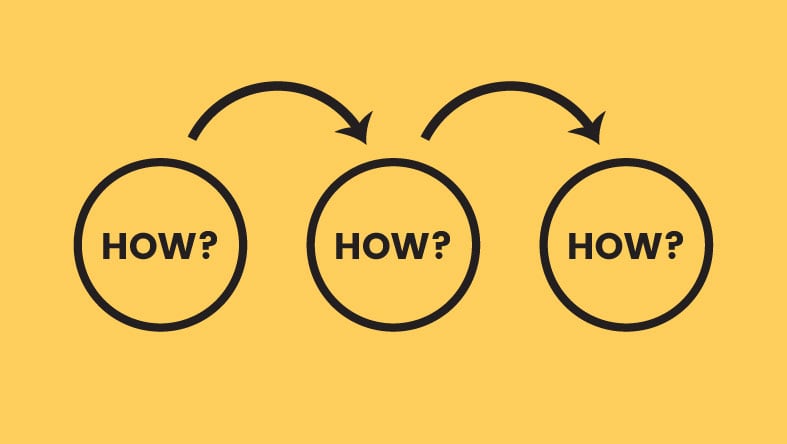 “5 Bondservants, be obedient to those who are your masters according to the flesh, with fear and trembling, in sincerity of heart, as to Christ;

 6 not with eyeservice, as men-pleasers, but as bondservants of Christ, doing the will of God from the heart,
A Message to the Servants (6:5-8)
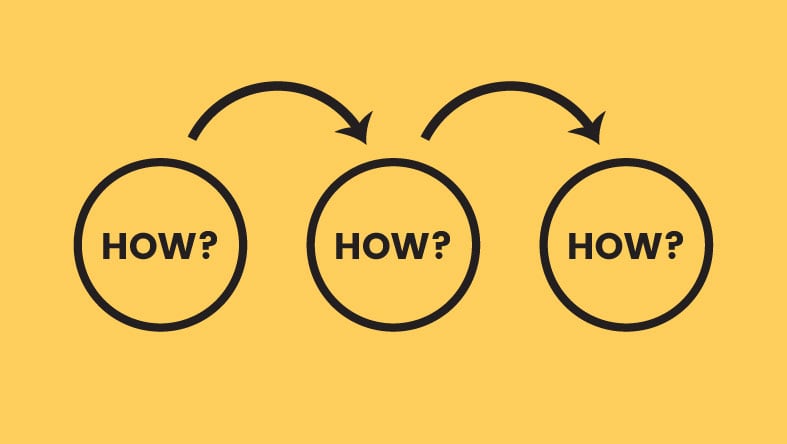 “5 Bondservants, be obedient to those who are your masters according to the flesh, with fear and trembling, in sincerity of heart, as to Christ;

 6 not with eyeservice, as men-pleasers, but as bondservants of Christ, doing the will of God from the heart,
A Message to the Servants (6:5-8)
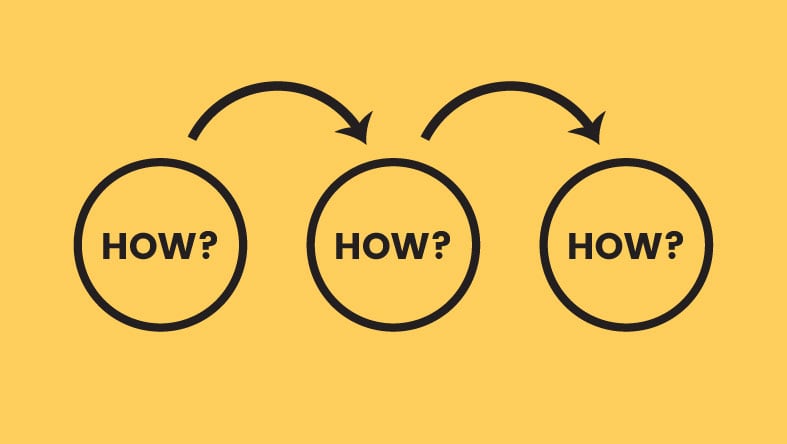 “7 with goodwill doing service, as to the Lord, and not to men, 

8 knowing that whatever good anyone does, he will receive the same from the Lord, whether he is a slave or free.
[Speaker Notes: Some translations say with enthusiasm… being excited to serve the Lord and not just man]
A Message to the Servants (6:5-8)
“7 with goodwill doing service, as to the Lord, and not to men, 

8 knowing that whatever good anyone does, he will receive the same from the Lord, whether he is a slave or free.
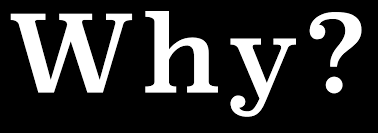 A Message to the Masters (6:9)
“9 And you, masters, do the same things to them, giving up threatening, knowing that your own Master also is in heaven, and there is no partiality with Him.”
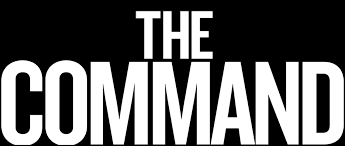 [Speaker Notes: Treat your slaves the same way they are treating you]
A Message to the Masters (6:9)
“9 And you, masters, do the same things to them, giving up threatening, knowing that your own Master also is in heaven, and there is no partiality with Him.”
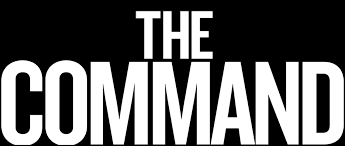 [Speaker Notes: even if we have authority over another person, this is not a license to threaten those who are subject to us]
A Message to the Masters (6:9)
“9 And you, masters, do the same things to them, giving up threatening, knowing that your own Master also is in heaven, and there is no partiality with Him.”
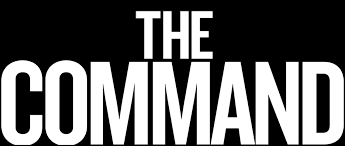 [Speaker Notes: Though you have authority, you are not the ultimate master. God is the ultimate master and you are a slave to him]
A Message to the Masters (6:9)
“9 And you, masters, do the same things to them, giving up threatening, knowing that your own Master also is in heaven, and there is no partiality with Him.”
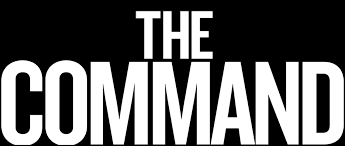 [Speaker Notes: Though you have authority, you are not the ultimate master. God is the ultimate master and you are a slave to him]